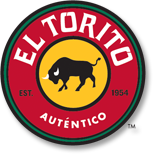 EXTORITOS EN EL TORITO
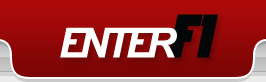